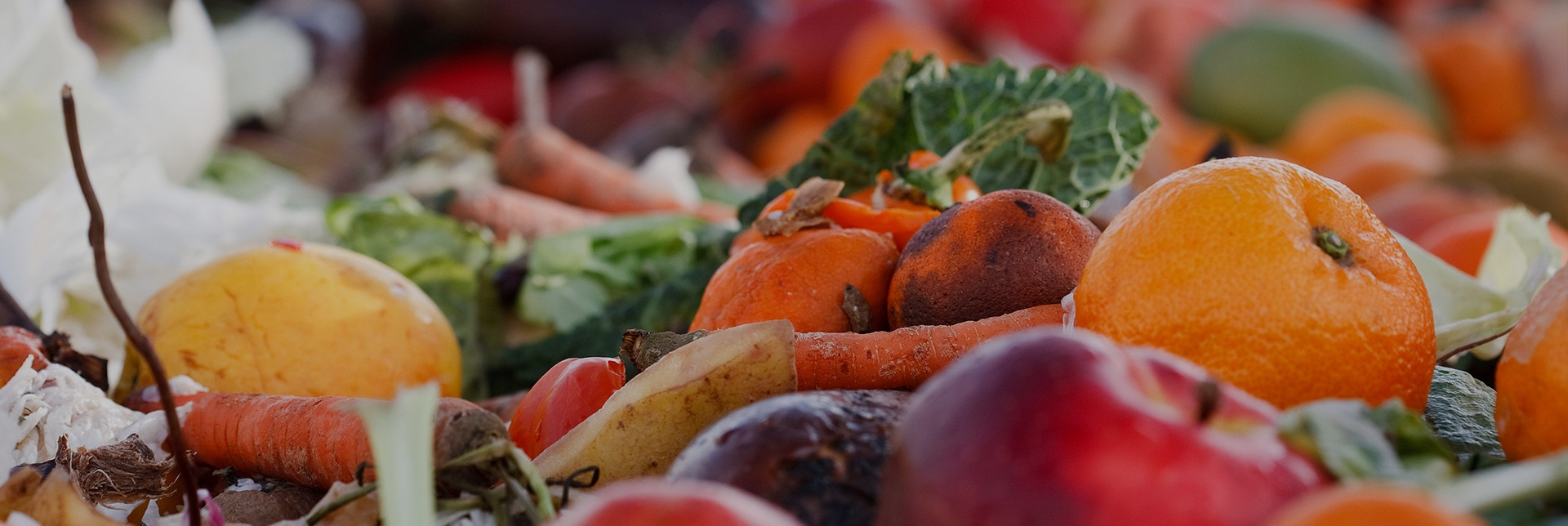 Project phase Presentation: 
For SSAM
Anna Zavjalova, Carl Cardone, Carl Stjernfeldt,
Freddy Tönnesson, HuaQing Yuan
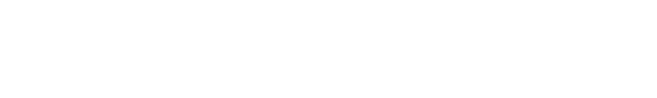 [Speaker Notes: Freddy]
Today’s 
Agenda
Project Background
Our Study
Possibility of solution
[Speaker Notes: Freddy]
Project Background
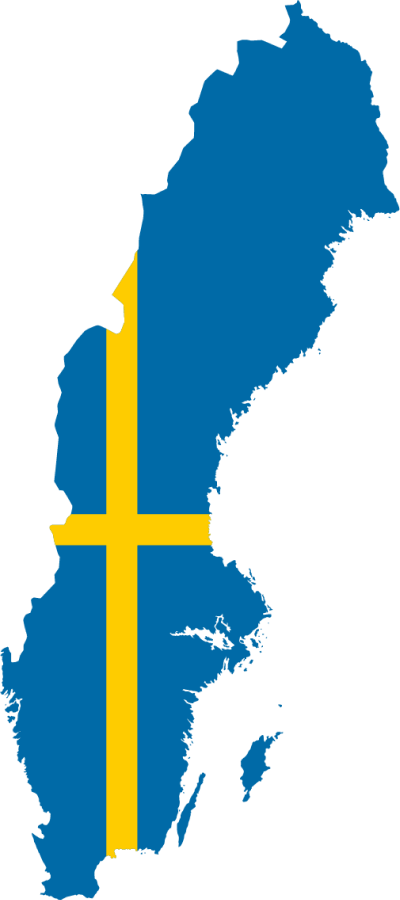 Carbon Footprint
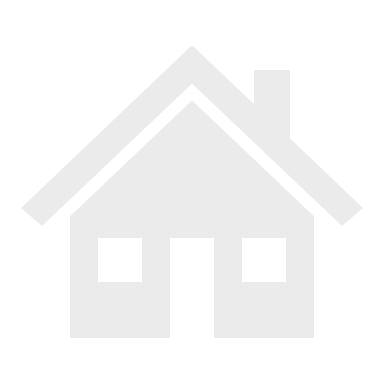 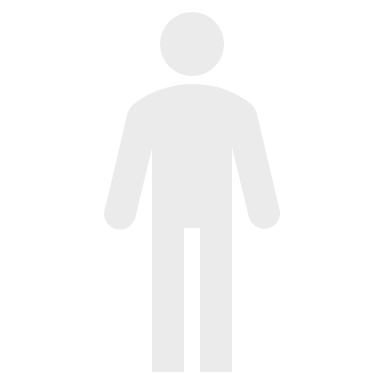 NO.3
61%
77kg
Households account for a majority of the food wasted
If food waste were a nation
Food wasted per capita
[Speaker Notes: Feddy
‘Household food waste accounts for 61%, according to the statistics of the United Nations in 2021]
Project Background
Food is wasted differently from one country to another.
Average american household wastes about 31.9% of their food.
The English household wastes about 25% of all edible food
Defining food waste
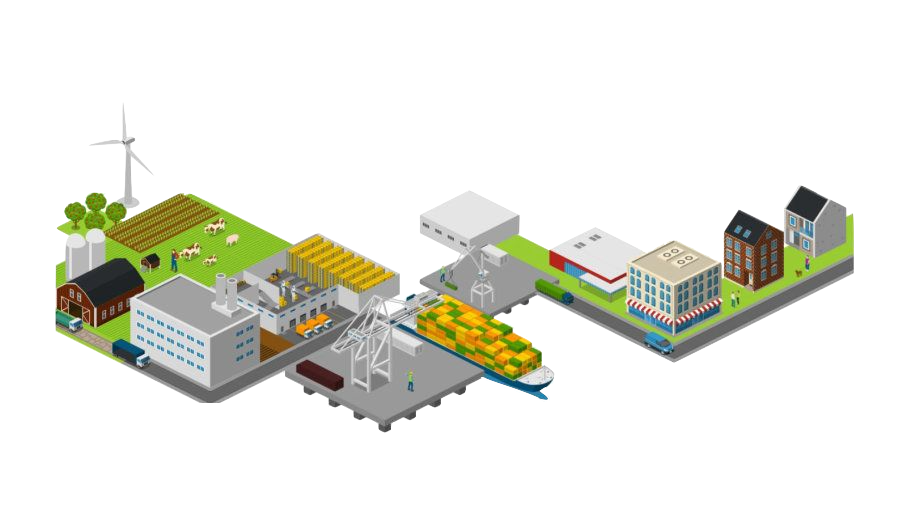 Developing countries
farm
transportation
packaging
households
market
High income countries
manufacturing
distribution
[Speaker Notes: Freddy
but certain trends have been observed which suggest that food losses in developing countries happen in the agricultural stage. Retailers and consumers, however, tend to be the biggest contributors of food waste in middle- and high-income areas]
Project Background
Survey conducted in the UK on 1892 participants + focus group.
Analysis of how/why households waste food (Höjgard et al, 2013).


Main reasons included: 	
						
-buying too much.										
-poor storage management.
-poor planning.
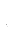 -lifestyle factors.
-lack of skills. 
-high sensitivity to food hygiene.
[Speaker Notes: Freddy]
Project Background
According to several studies:
Households with older members tend to waste less food.
High income households tend to waste more food.
Large households waste less food than smaller households.
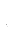 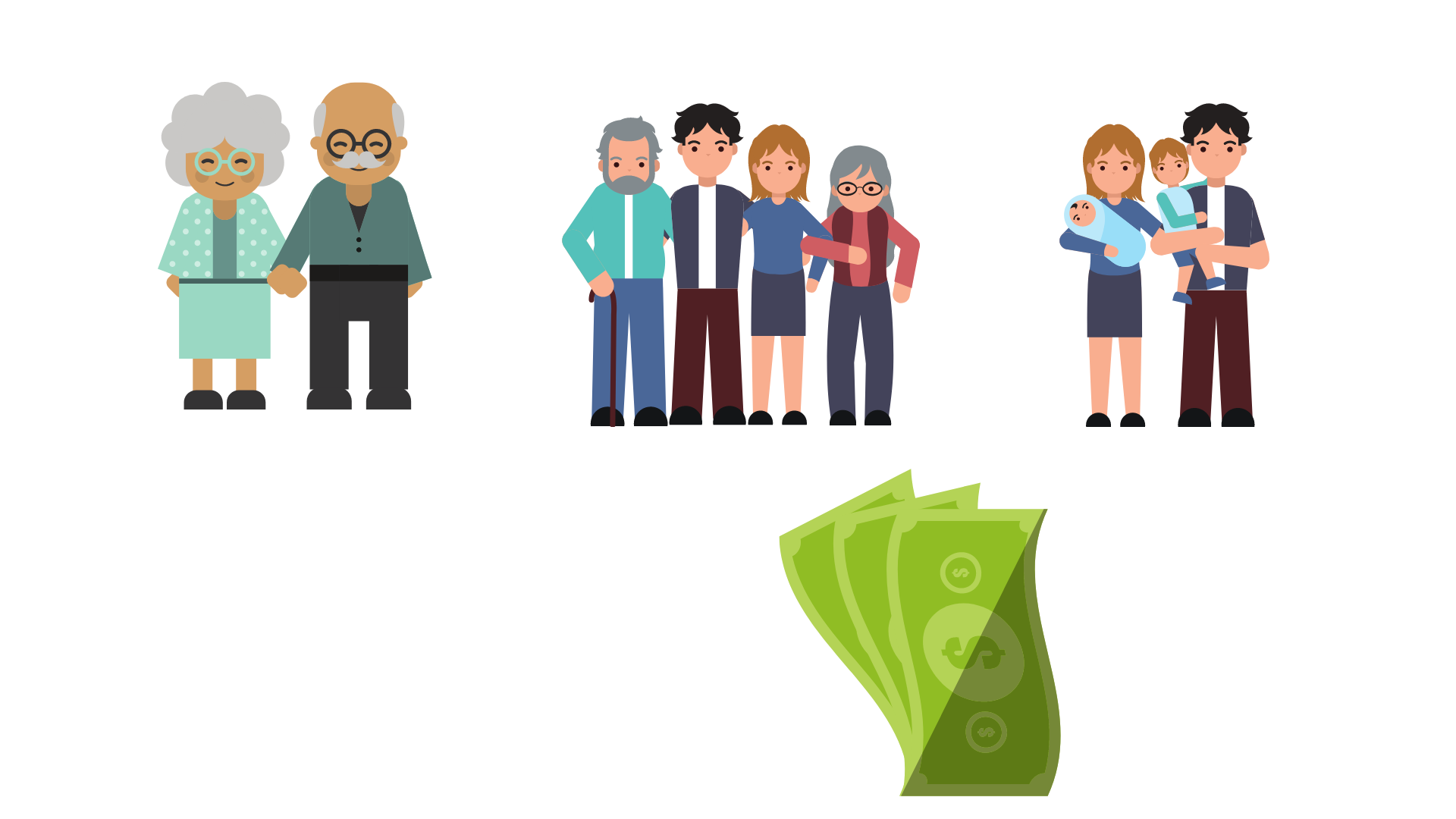 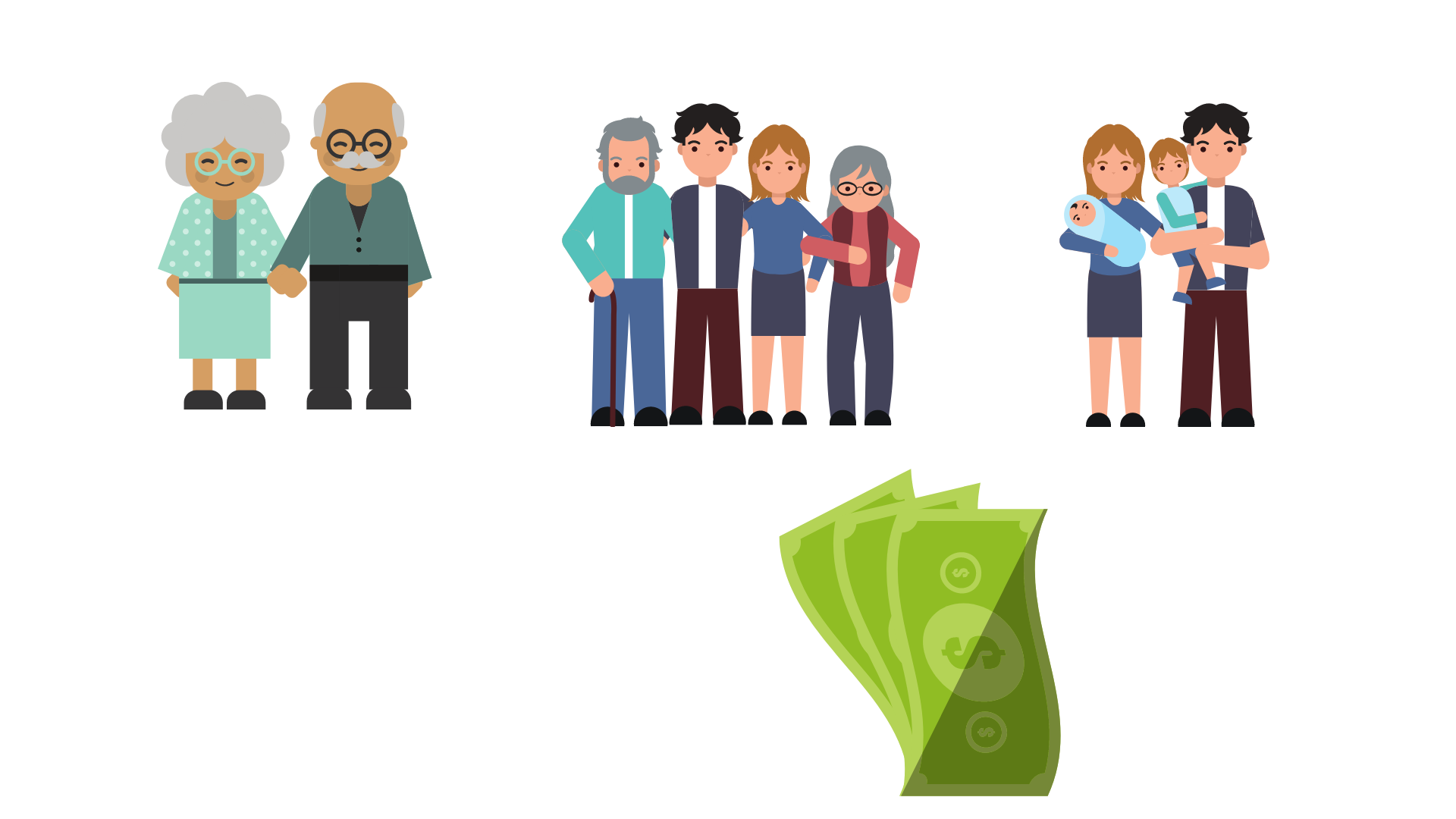 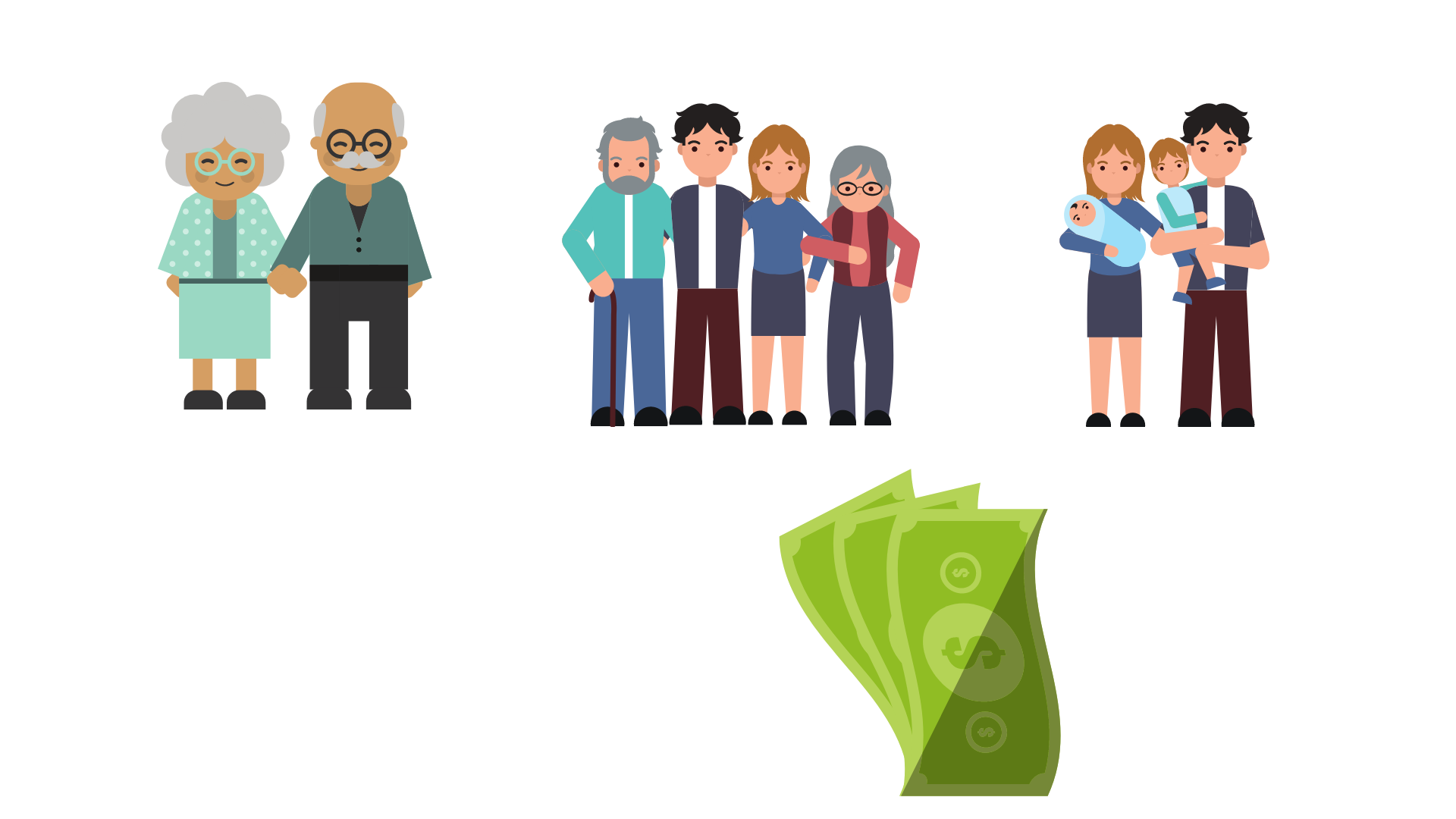 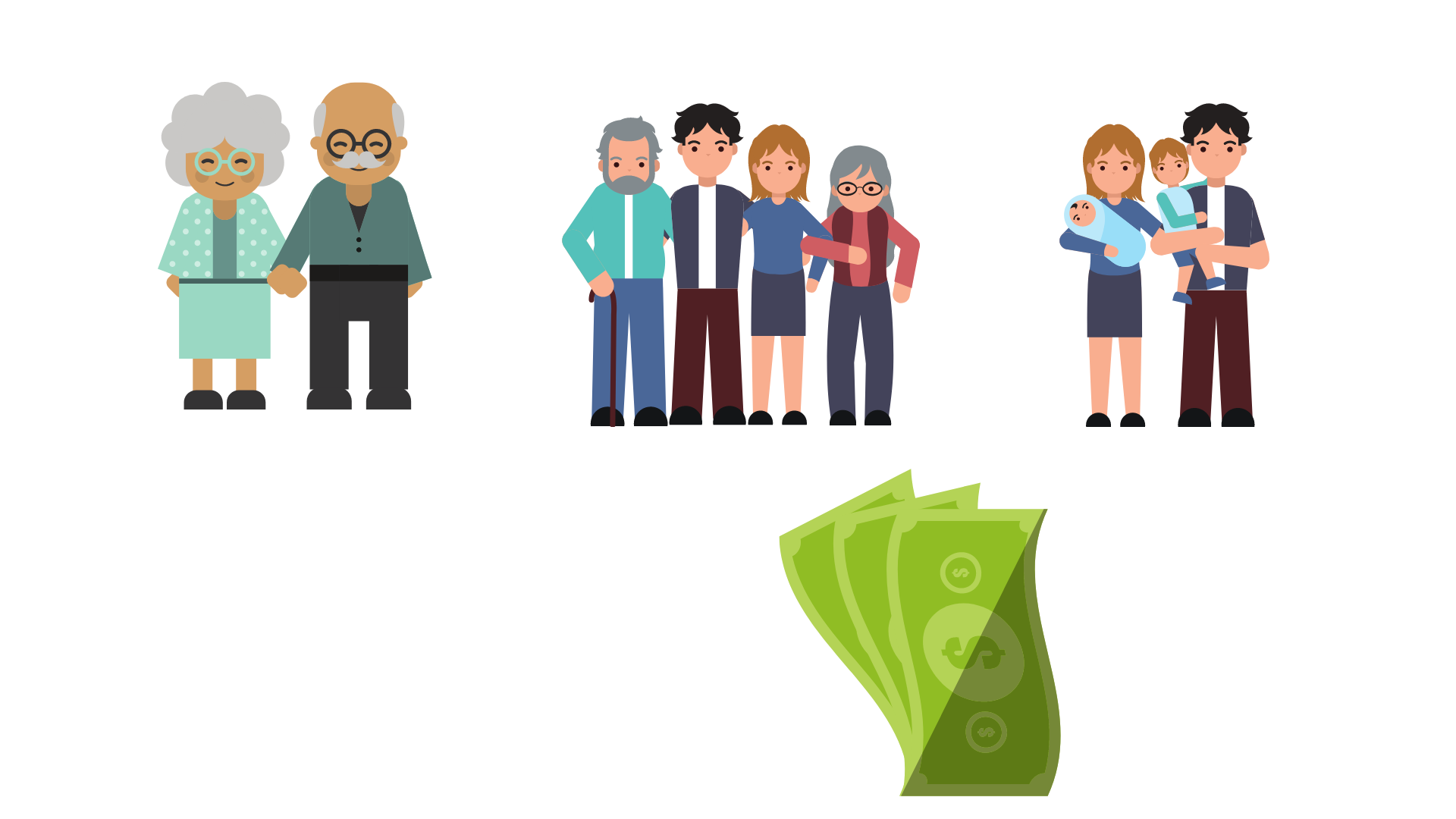 [Speaker Notes: Freddy]
Methodology
--Australian study conducted by Farr Wharton et. al. (2012)
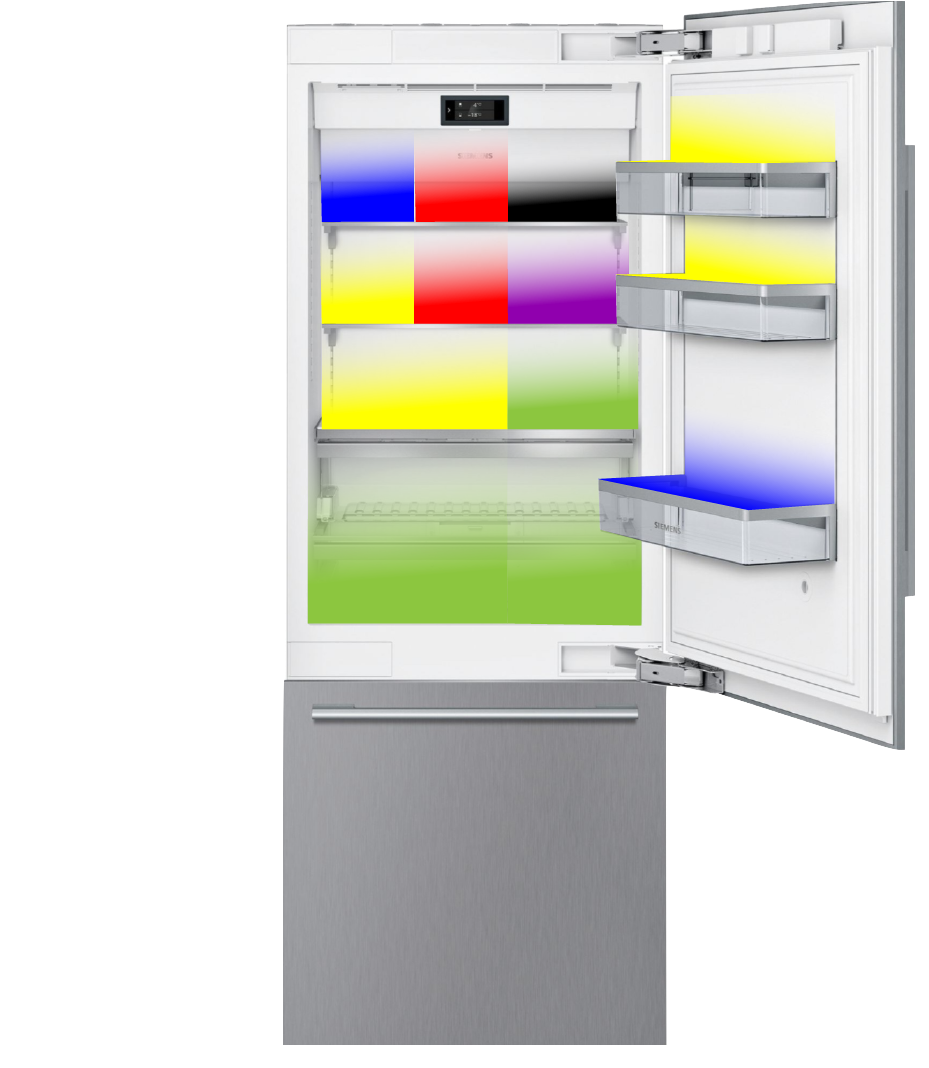 -How the organization of a fridge through color coding may reduce food waste within households.

-Increased awareness from household members on what is available in their refrigerator.
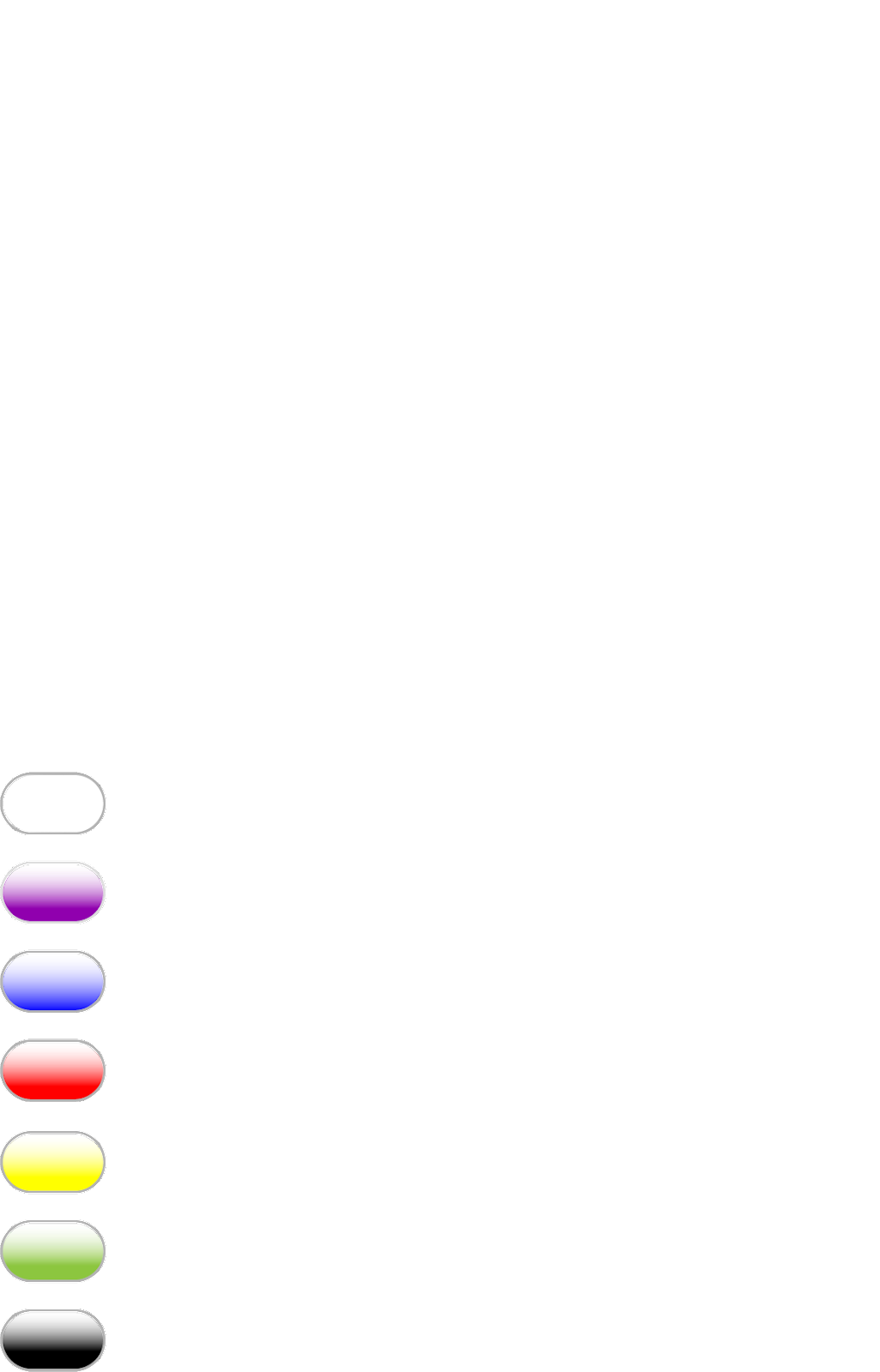 Pet food
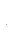 Dairy
Drinks
Meat Products
Condiments
Produce
Leftovers
[Speaker Notes: Carl C

Study conducted by Farr Wharton et al on 7 Australian participants in 2012. Contacted the researchers to gain more insights on the specificity of the research and what they could have done better.]
Our Study
--Recruitment Survey. Targeted sample
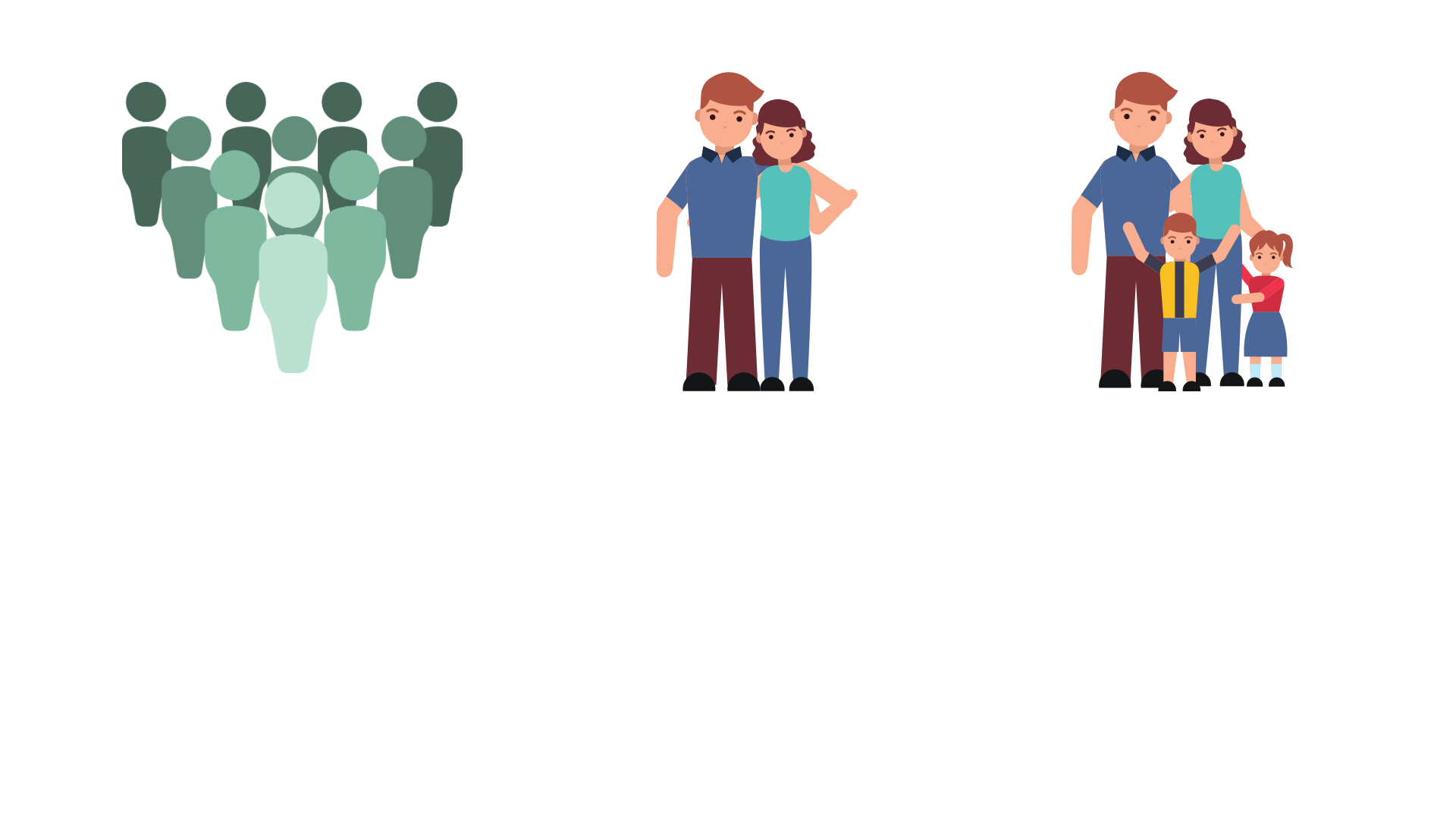 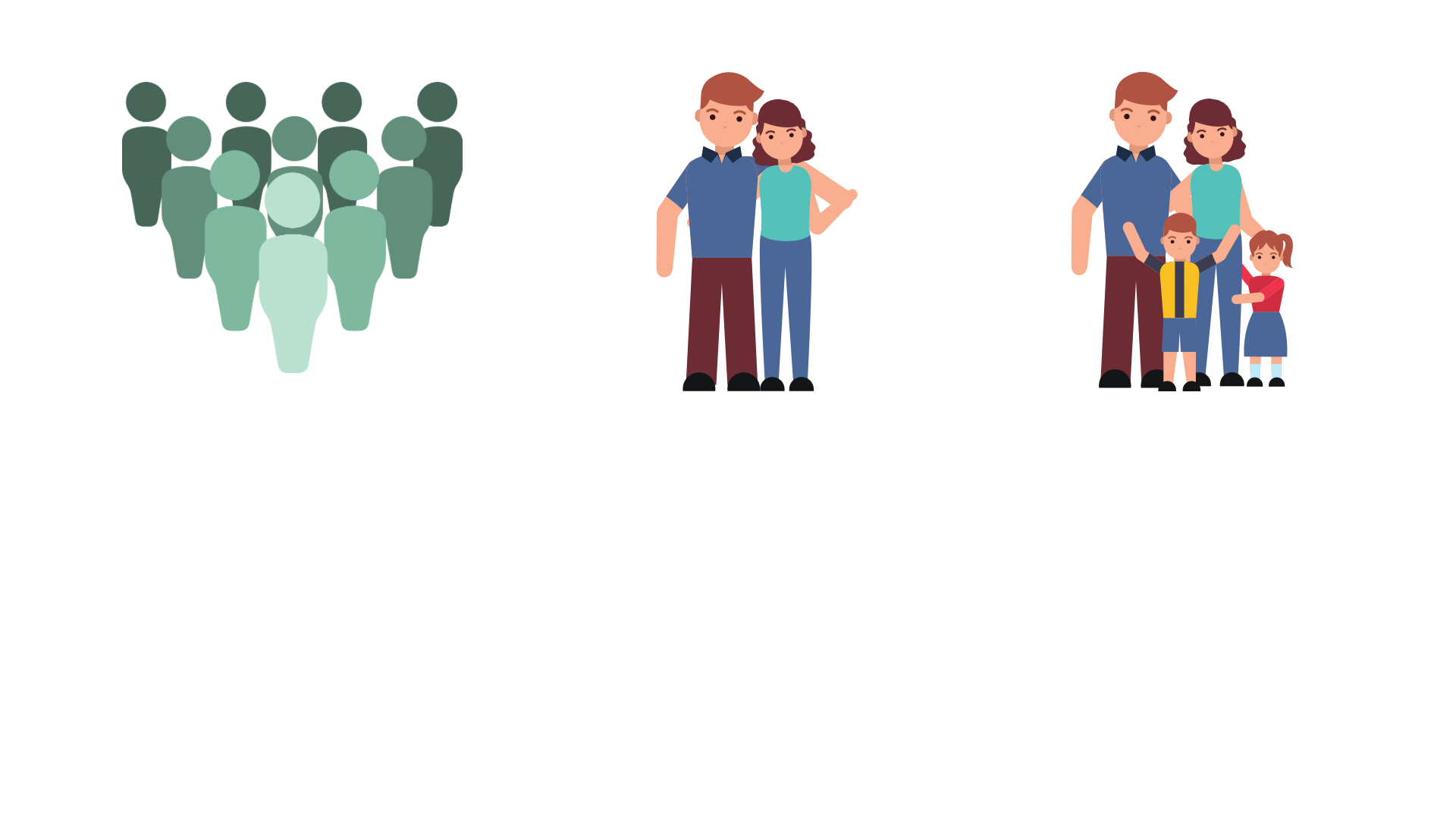 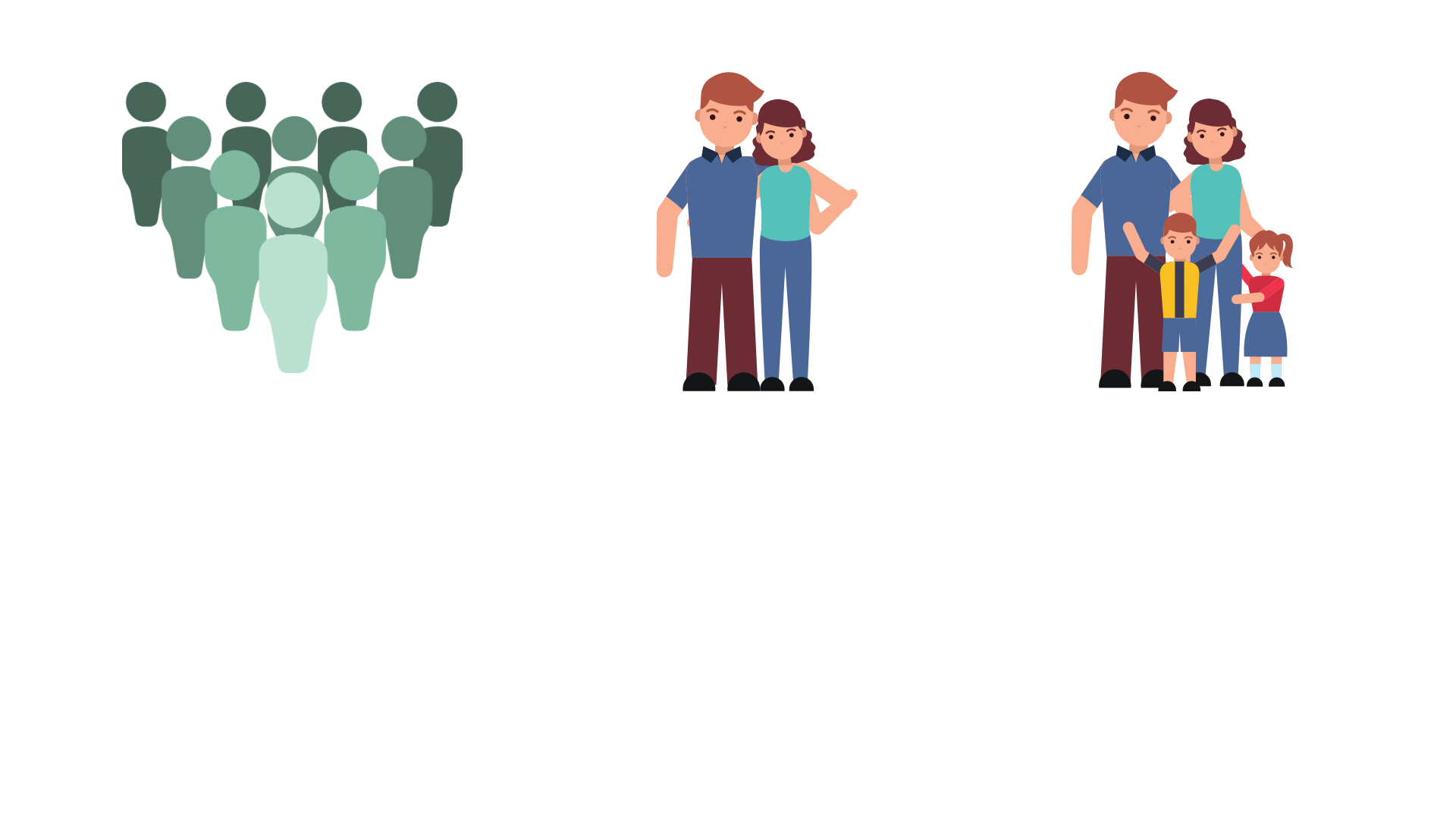 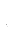 58% of the respondents have 2 adults in their household
92 respondents
 24-82 years old
27% have 2 children in the household
[Speaker Notes: Carl]
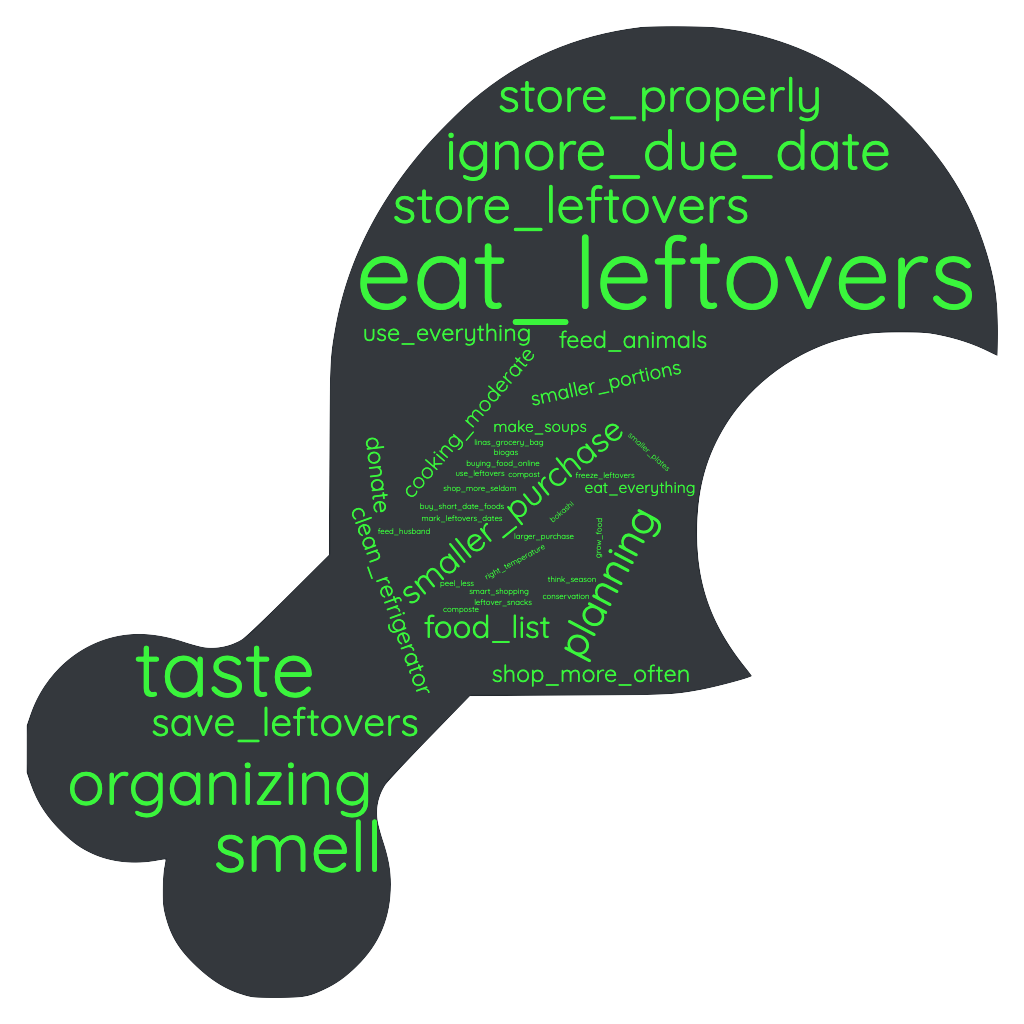 Our Study
--Recruitment Survey
--Can you give us three ways you can think of, to reduce food waste?
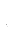 Picture
Less frequent suggestions include:
-Buying food online 	-Grow food
-Think season			-Peel less
-Compost				-Conservation
[Speaker Notes: Carl]
Participants
--Interventional Study
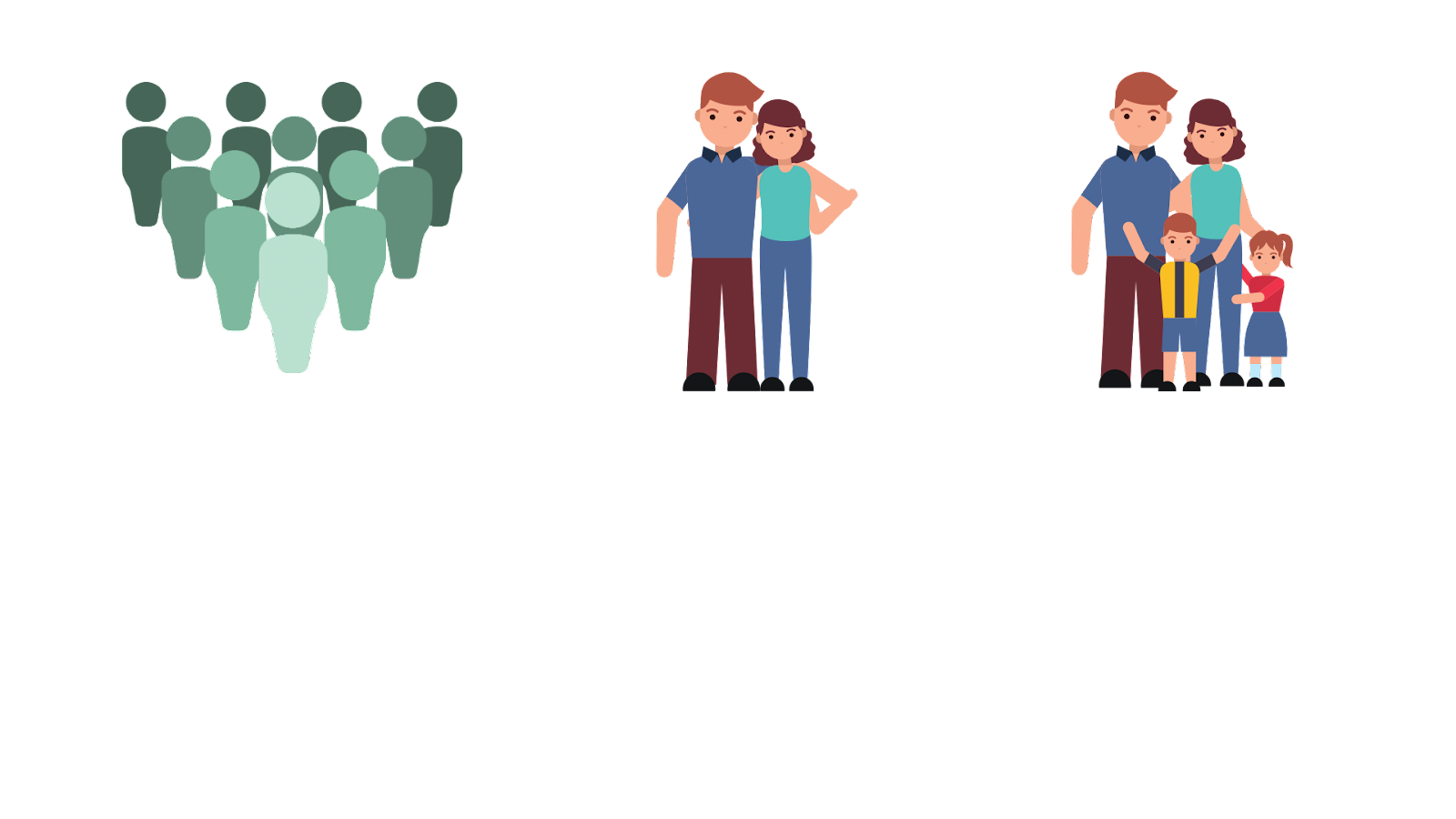 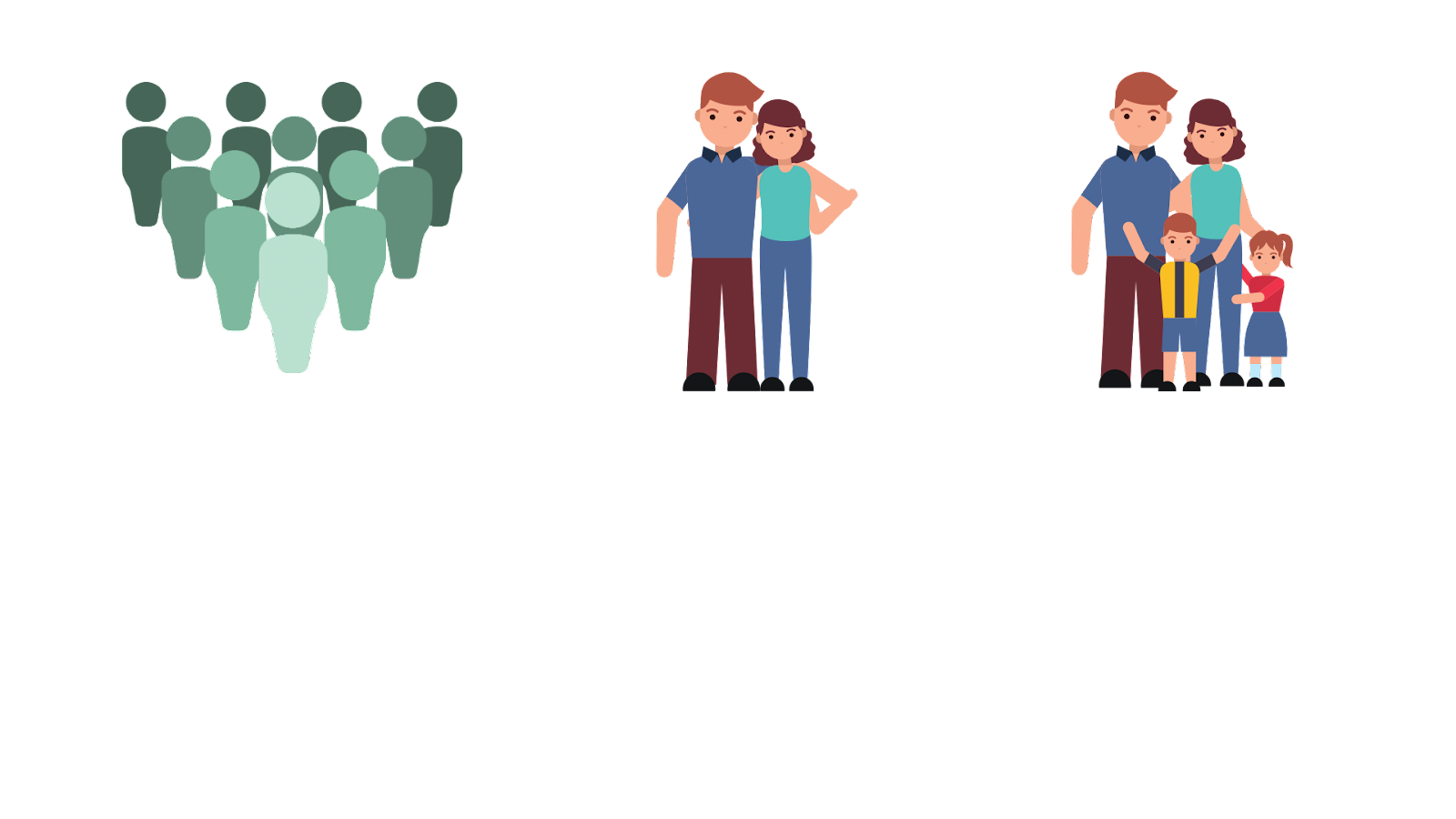 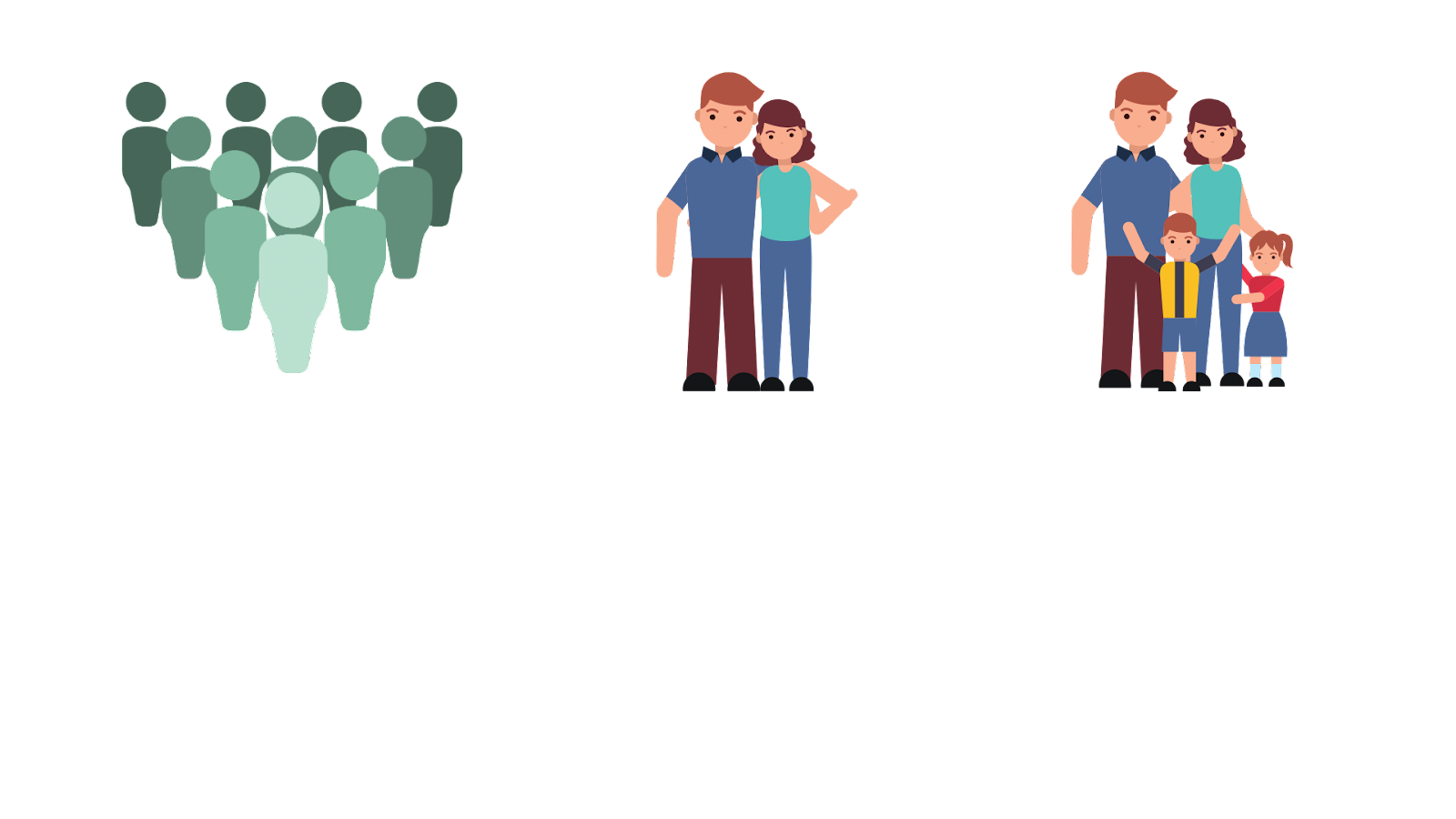 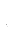 44% of the households were 2 person households
27 households
14 in the test group
13 in the control group
72 participants
 including children
37 in every group
[Speaker Notes: Freddy]
Study results
--Interventional Study
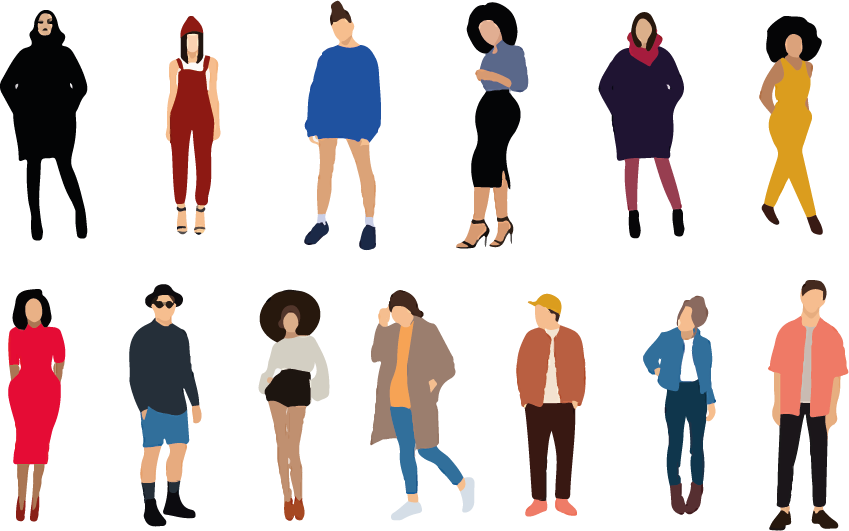 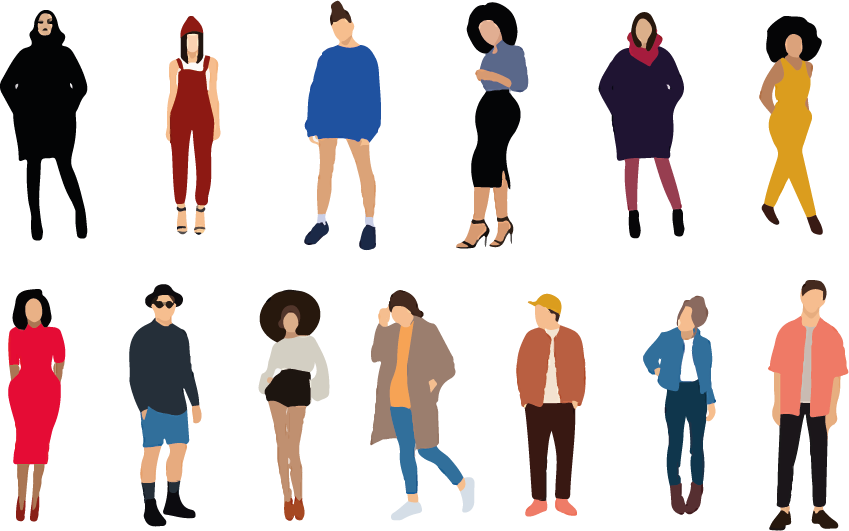 Test group 81 kg
37 participants
Wasted around 2 kg per person
The test group wasted 28% less food per person
Control group 107 kg 
35 participants
Wasted around 3 kg per person
[Speaker Notes: Carl]
Study results
Mean food waste per person in the test group VS. control group (kg)
3.5
3
2.5
2
1.5
1
0.5
0
Control Group
Test Group
[Speaker Notes: Carl]
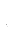 Possibility of solution
[Speaker Notes: Freddy]
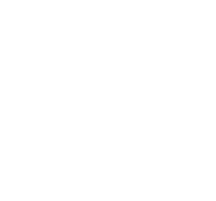 Potential solutions
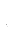 Packaging and containers
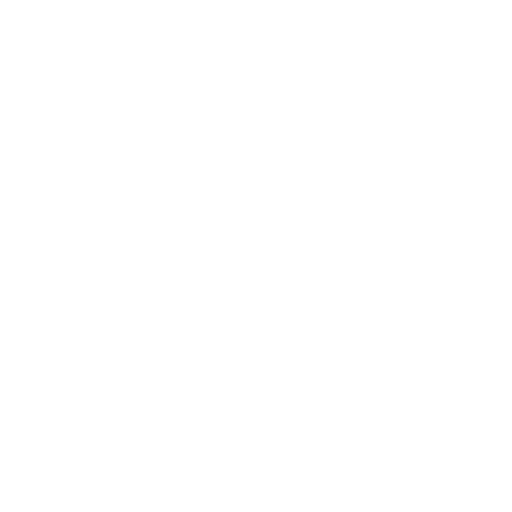 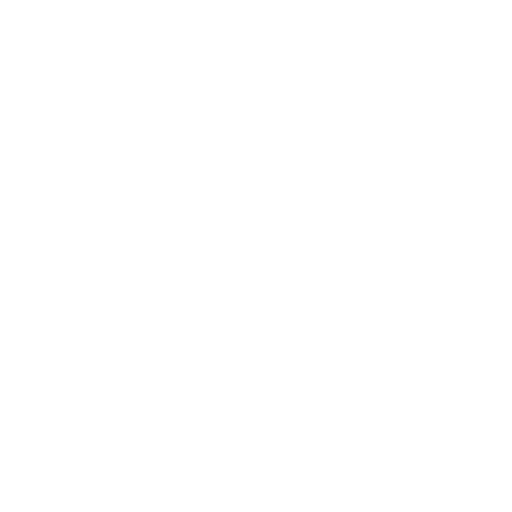 -Different packaging technologies: multilayer barrier packaging, Modified atmosphere packaging, edible coatings.et.
-Bio-reactive food expiry label—Bump Mark
Intelligent fridges 
and Apps
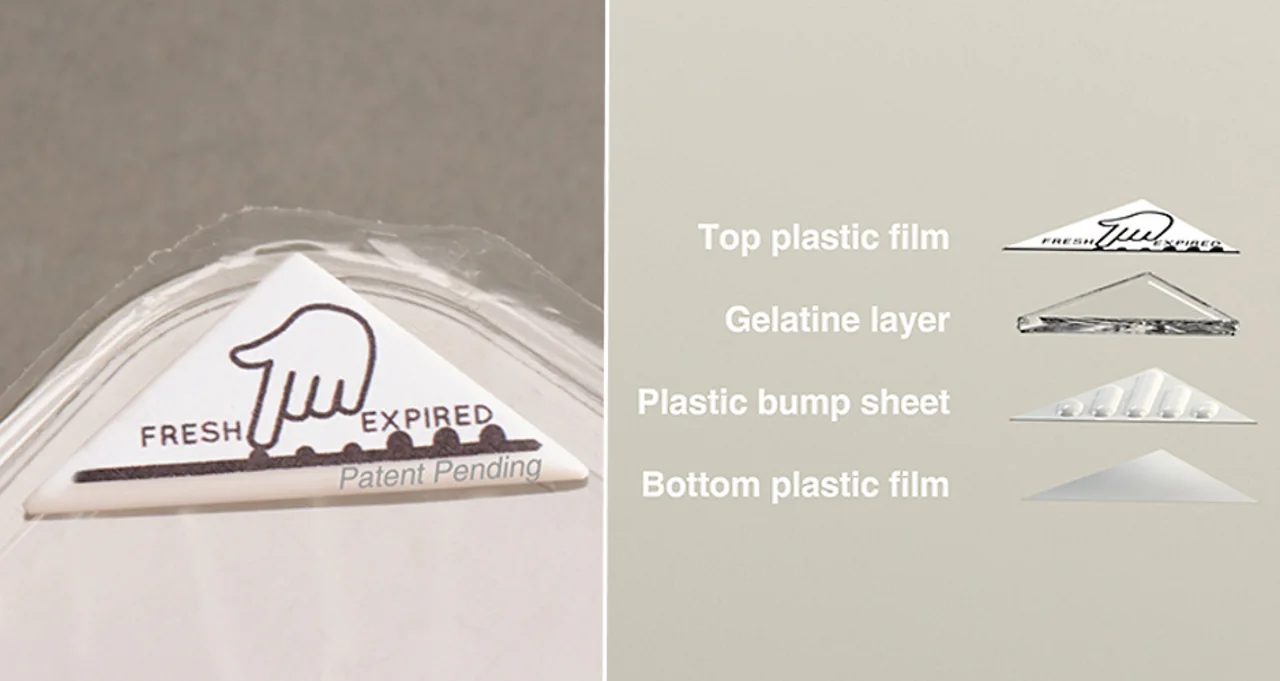 -Smart refrigerator--ZmartFri
-Color Coding the fridge
-FridgeCam
-Changing Plate size
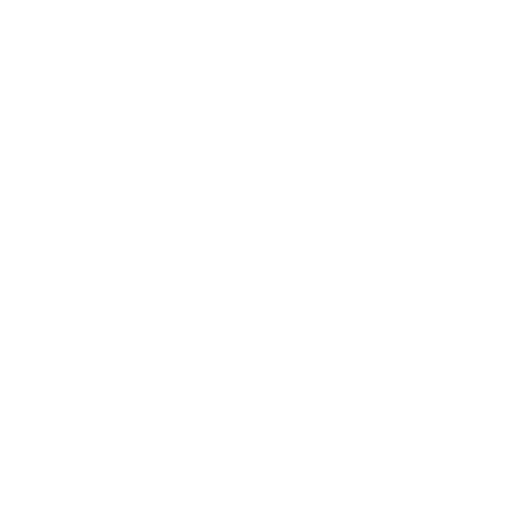 [Speaker Notes: Freddy]
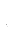 Thanks for listening！
[Speaker Notes: Freddy]
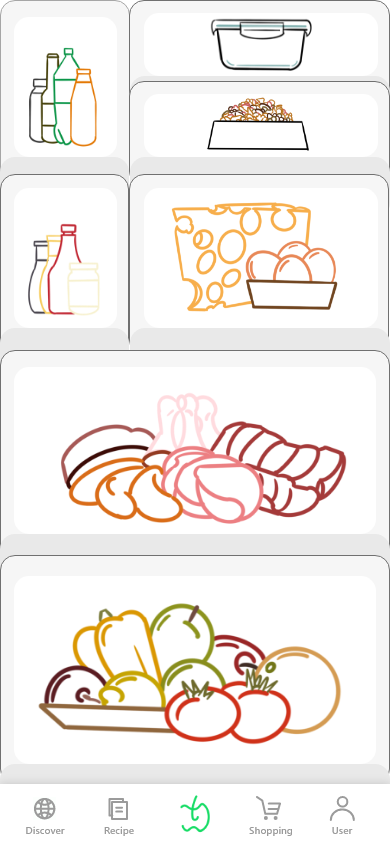 According to the color coding of the refrigerator, we divide the food into seven categories
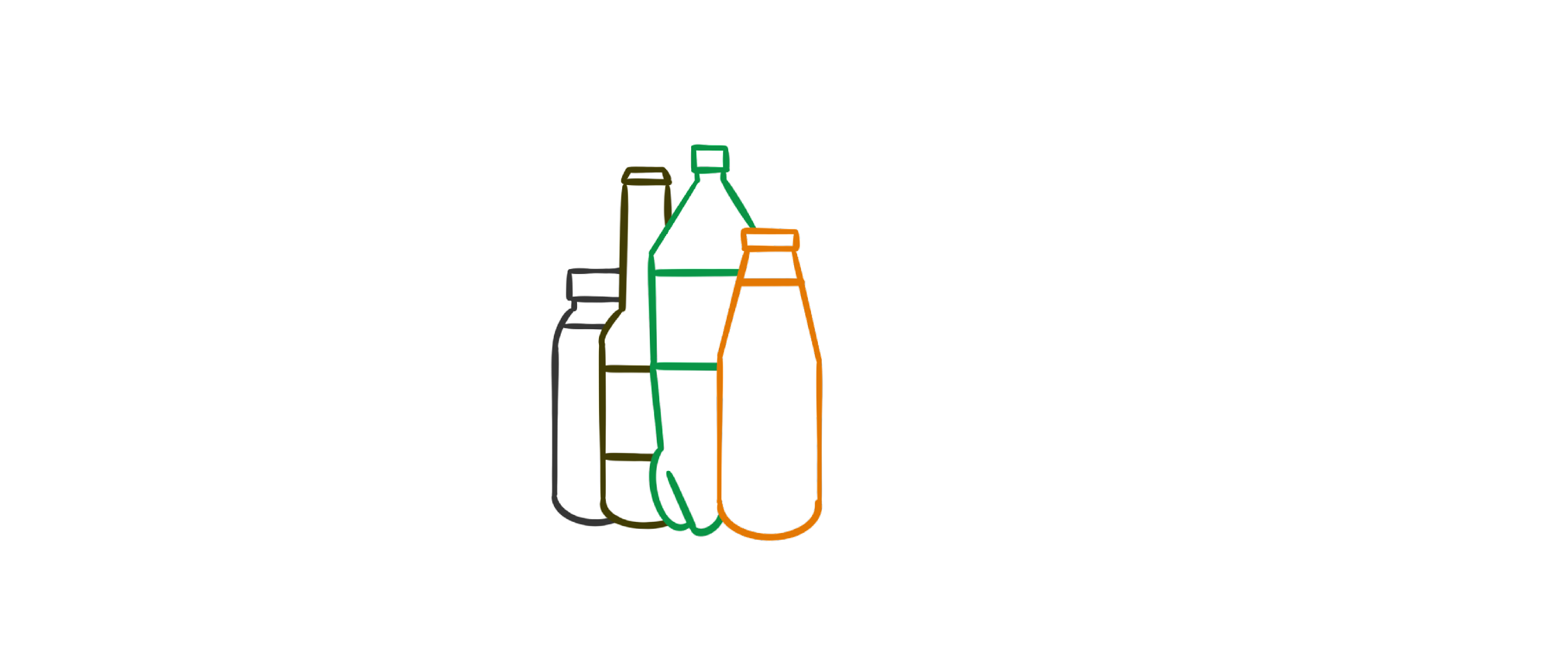 Drinks
Leftovers
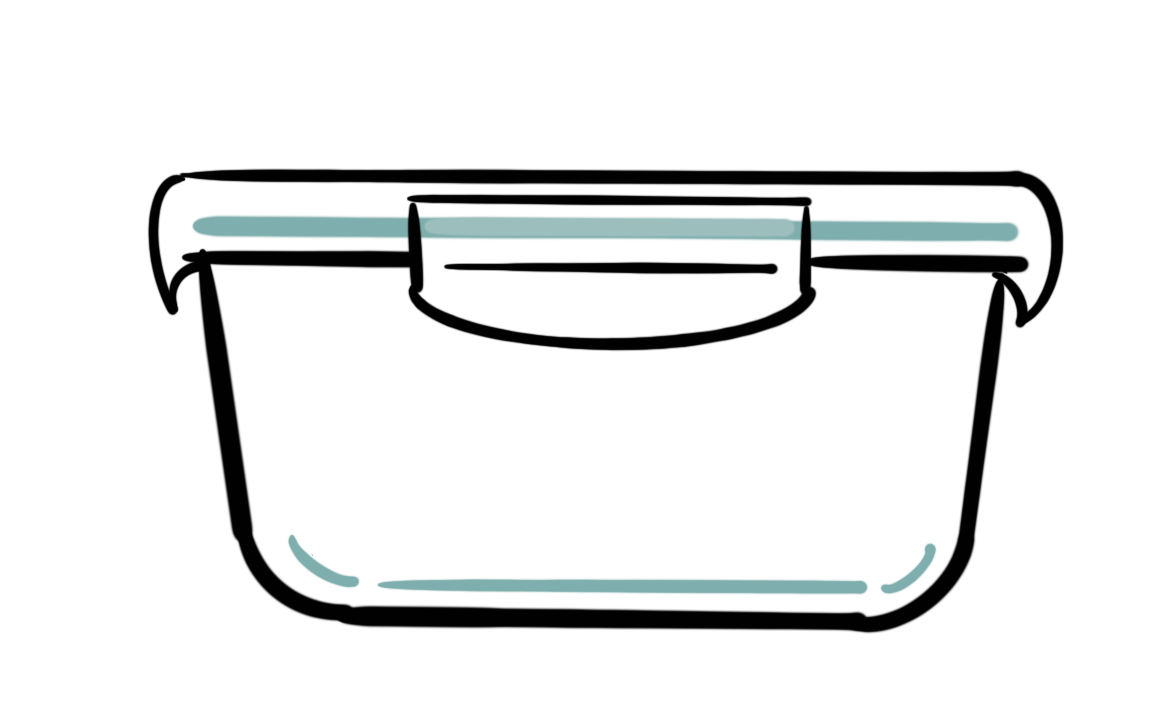 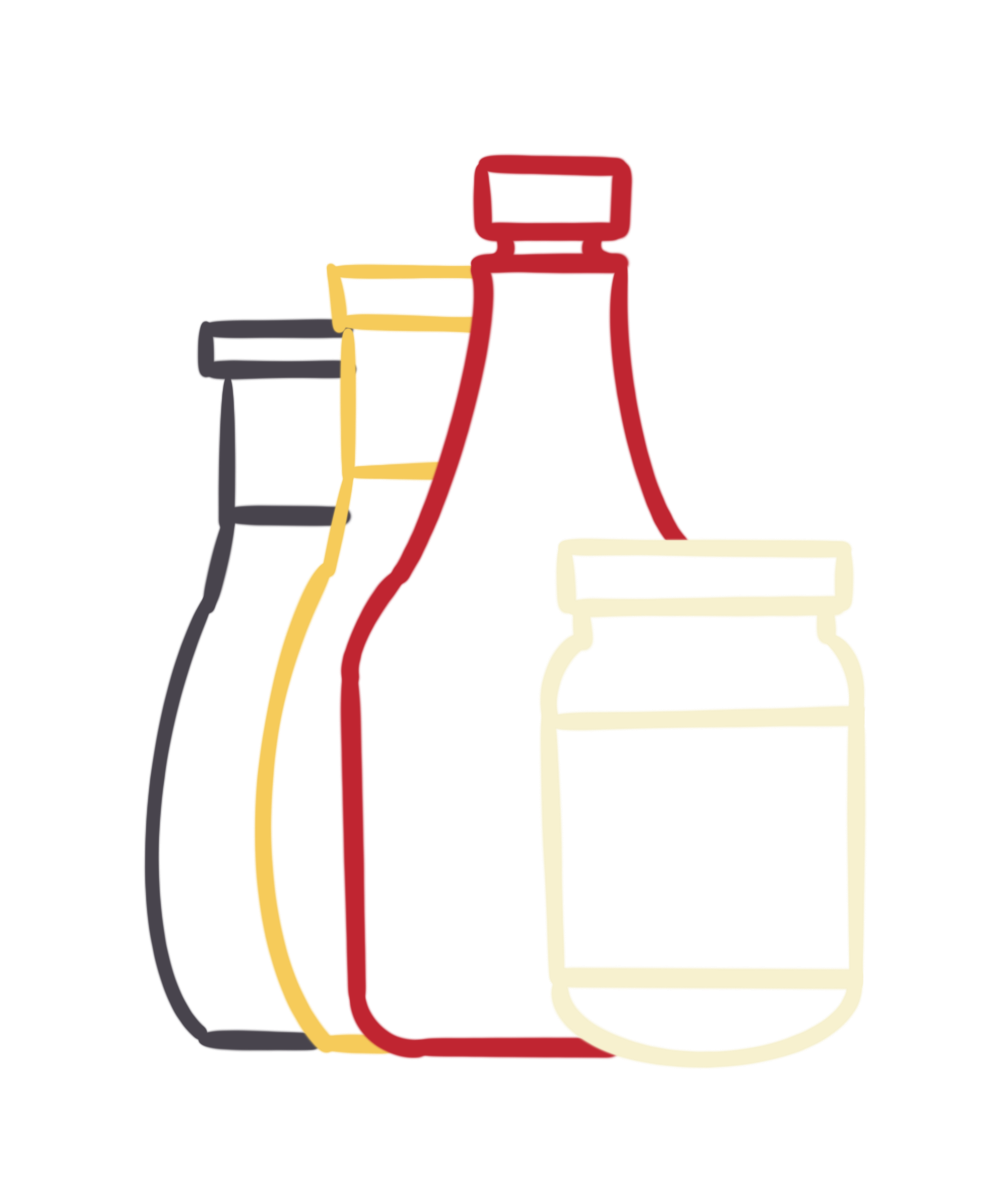 Condiments
Pet food
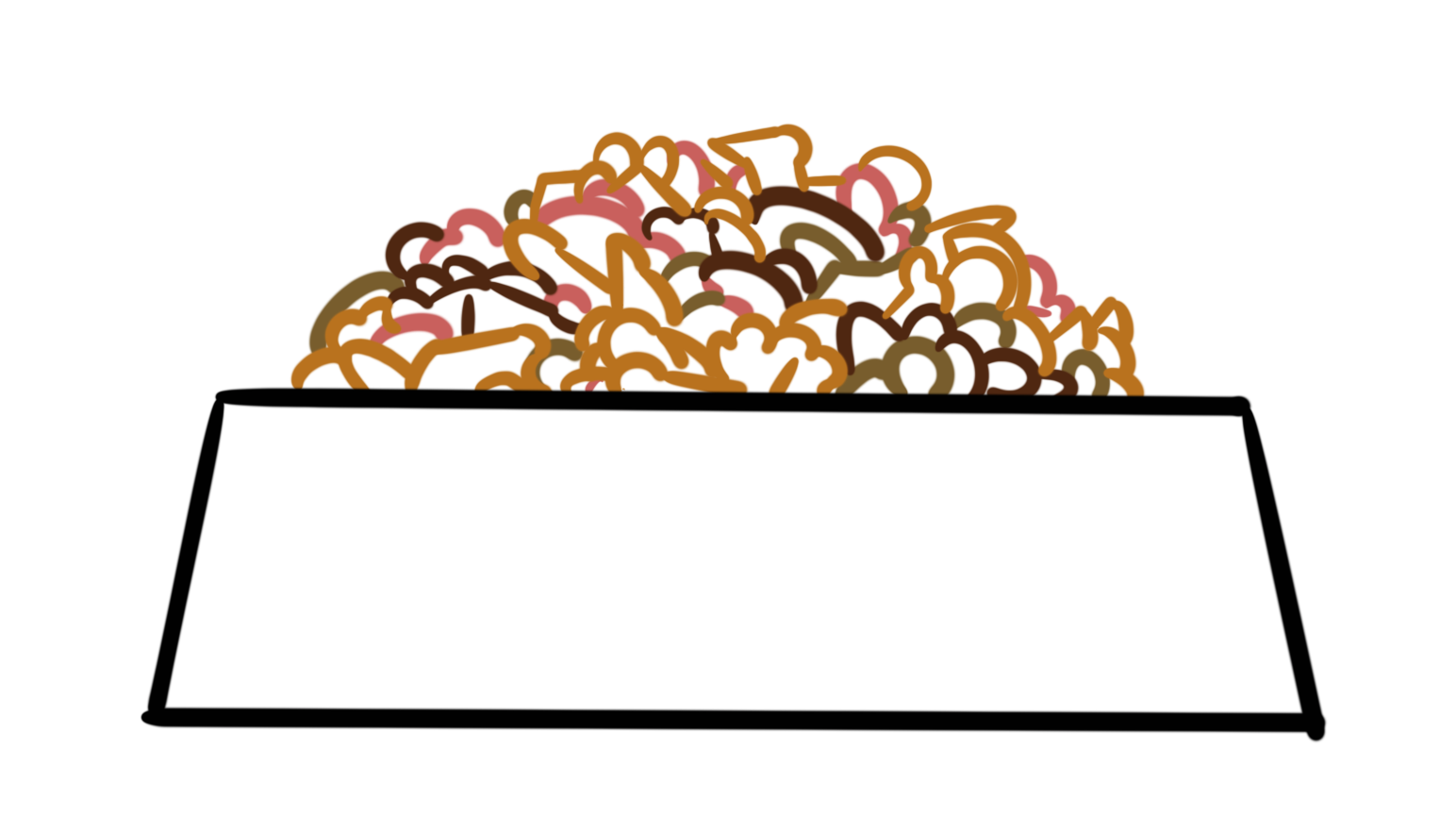 Meat Products
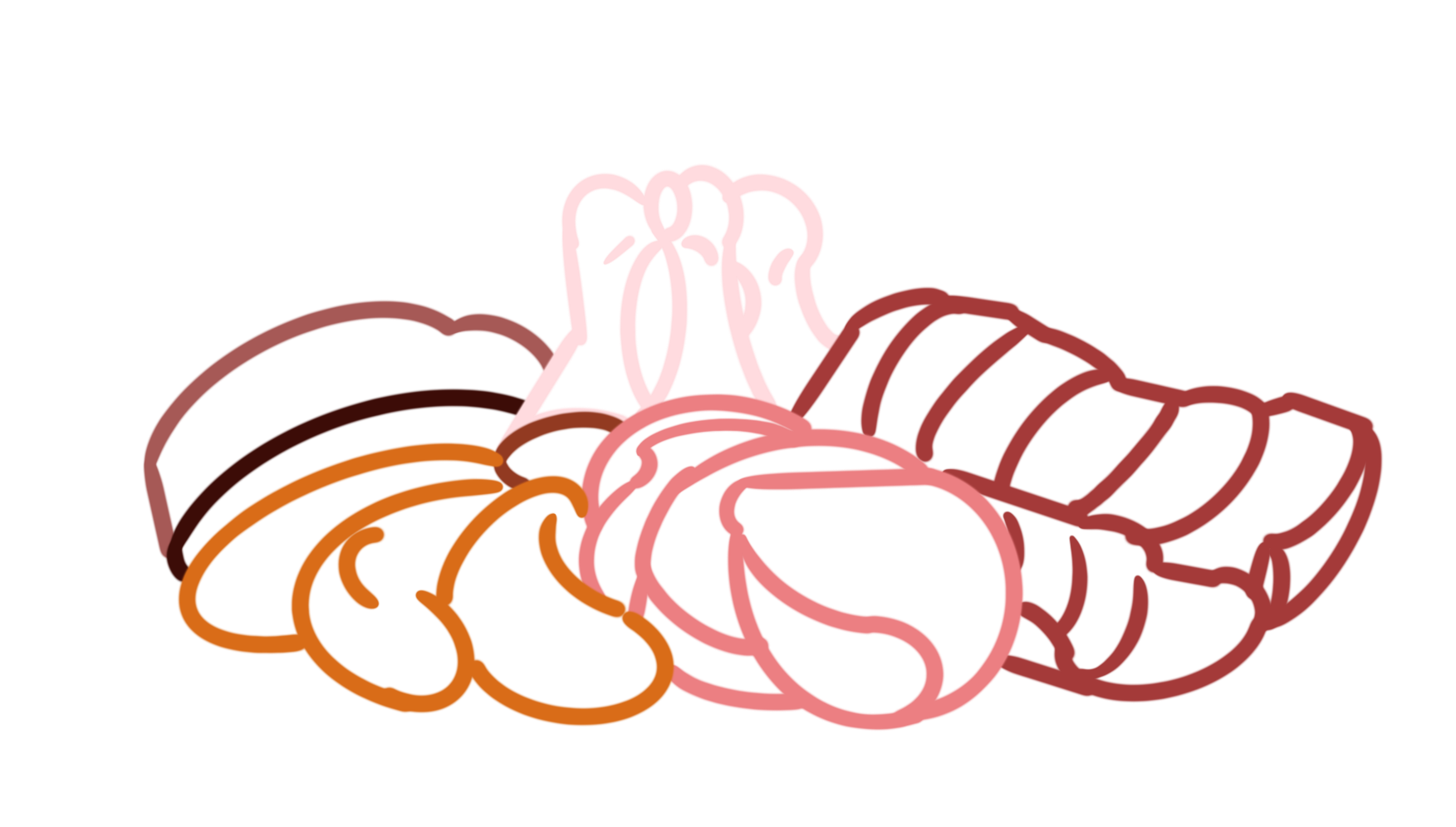 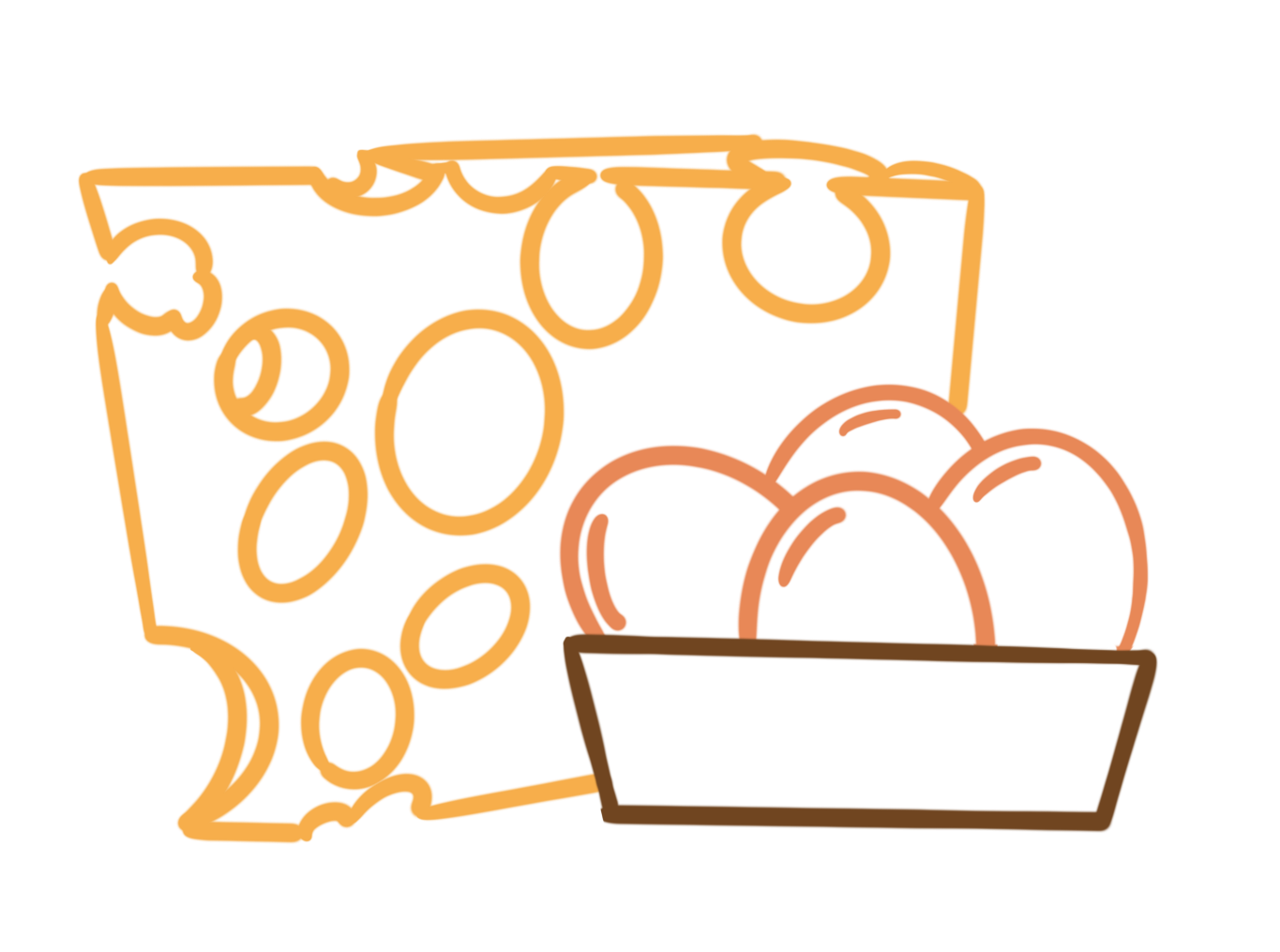 Dairy
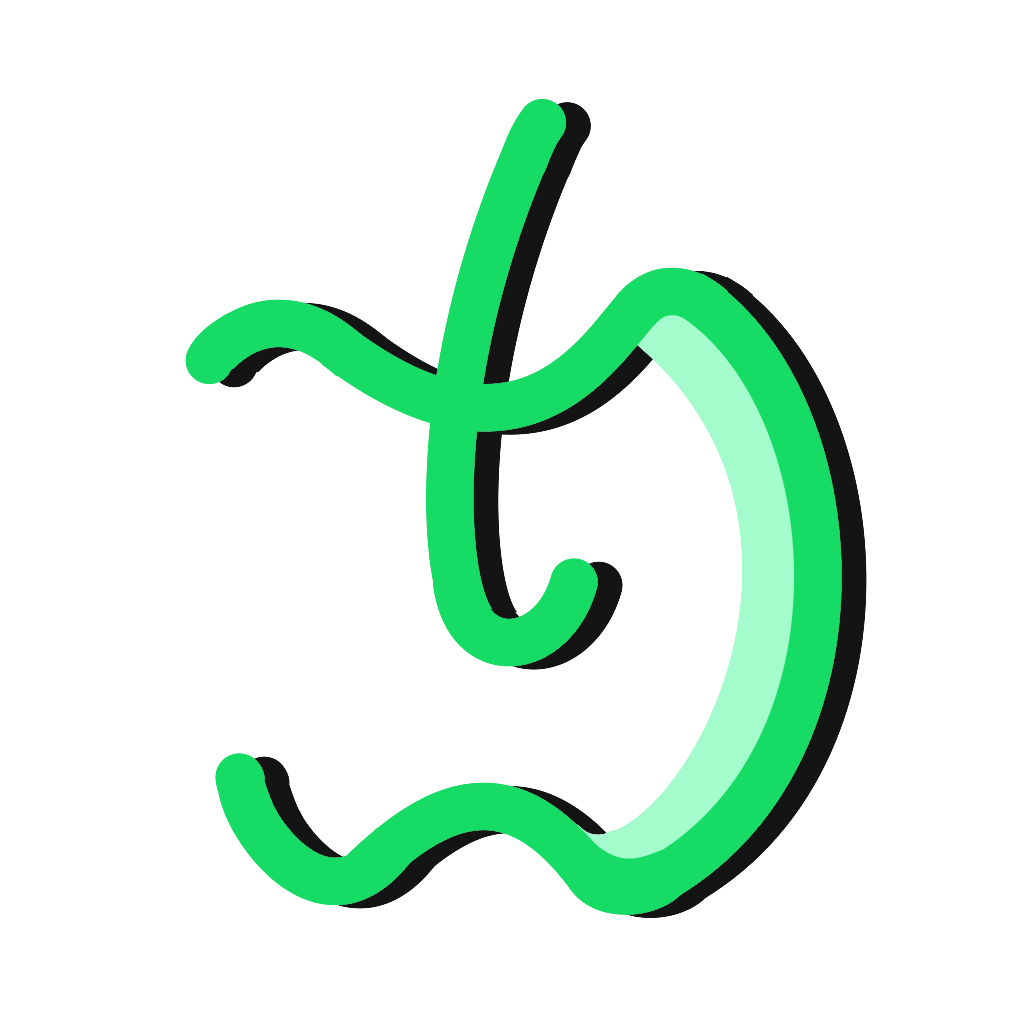 Produce
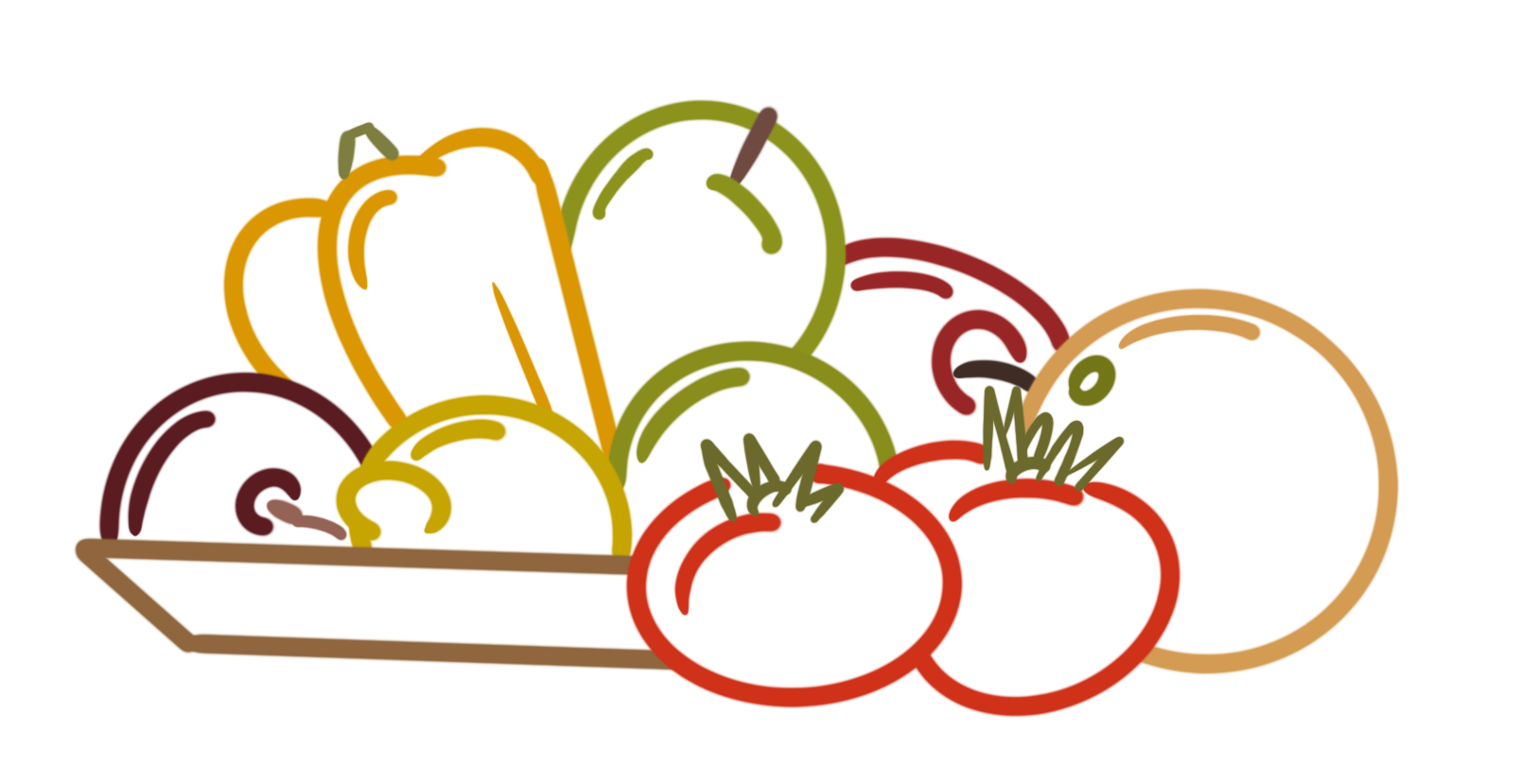 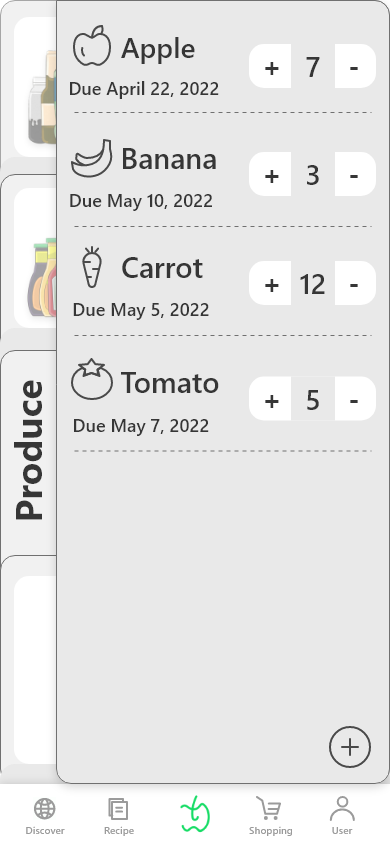 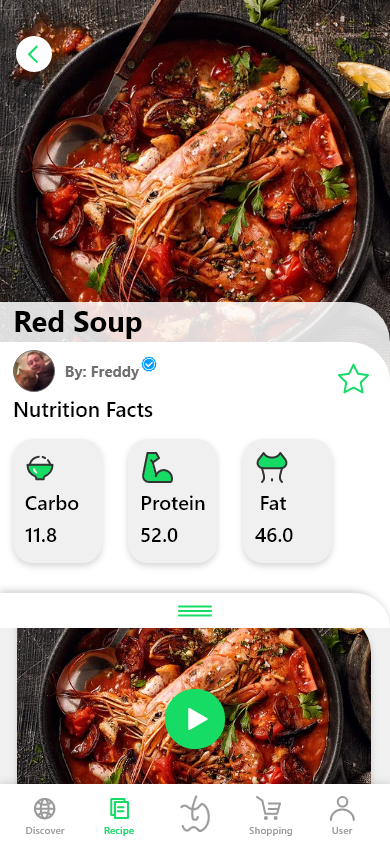 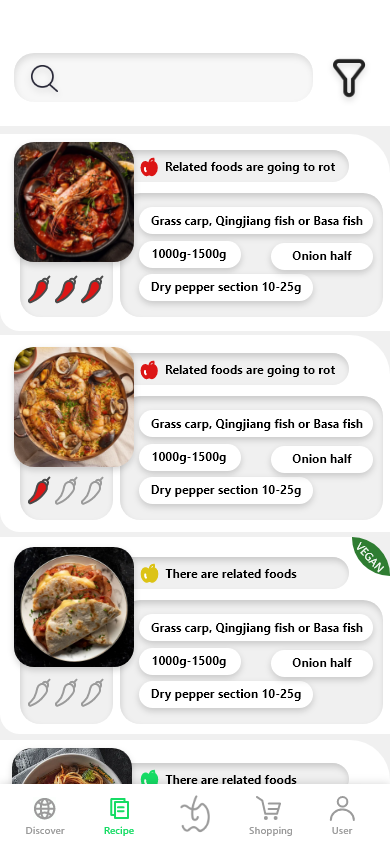 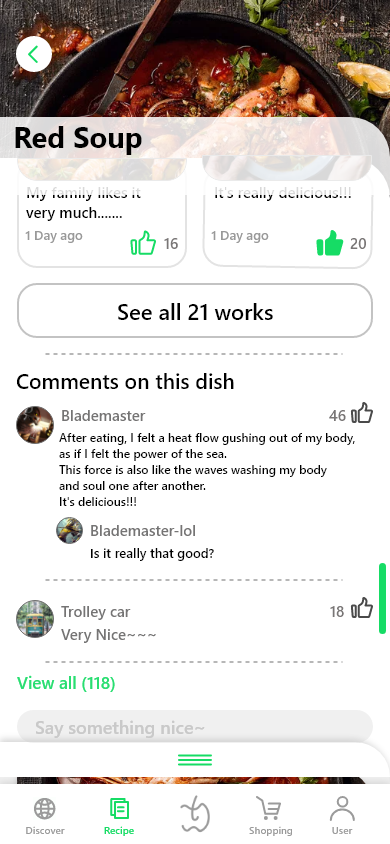 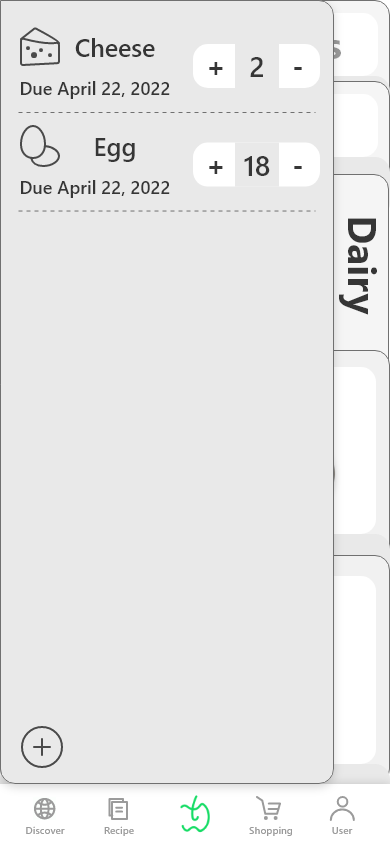 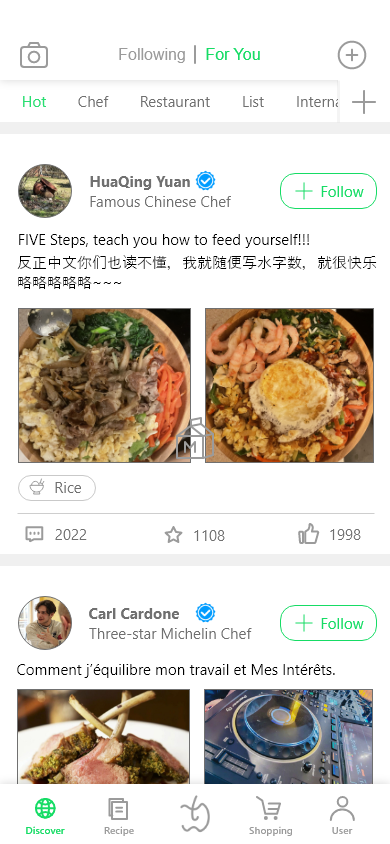 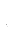 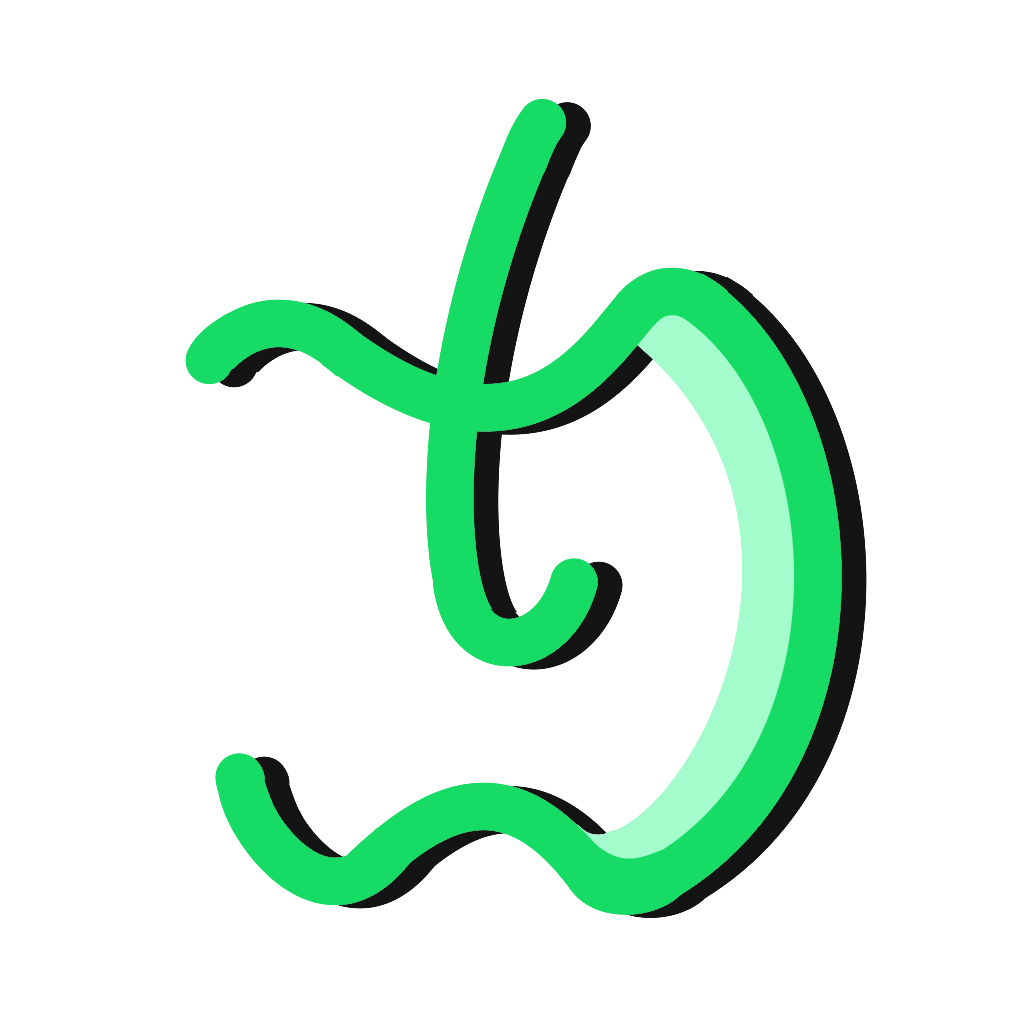 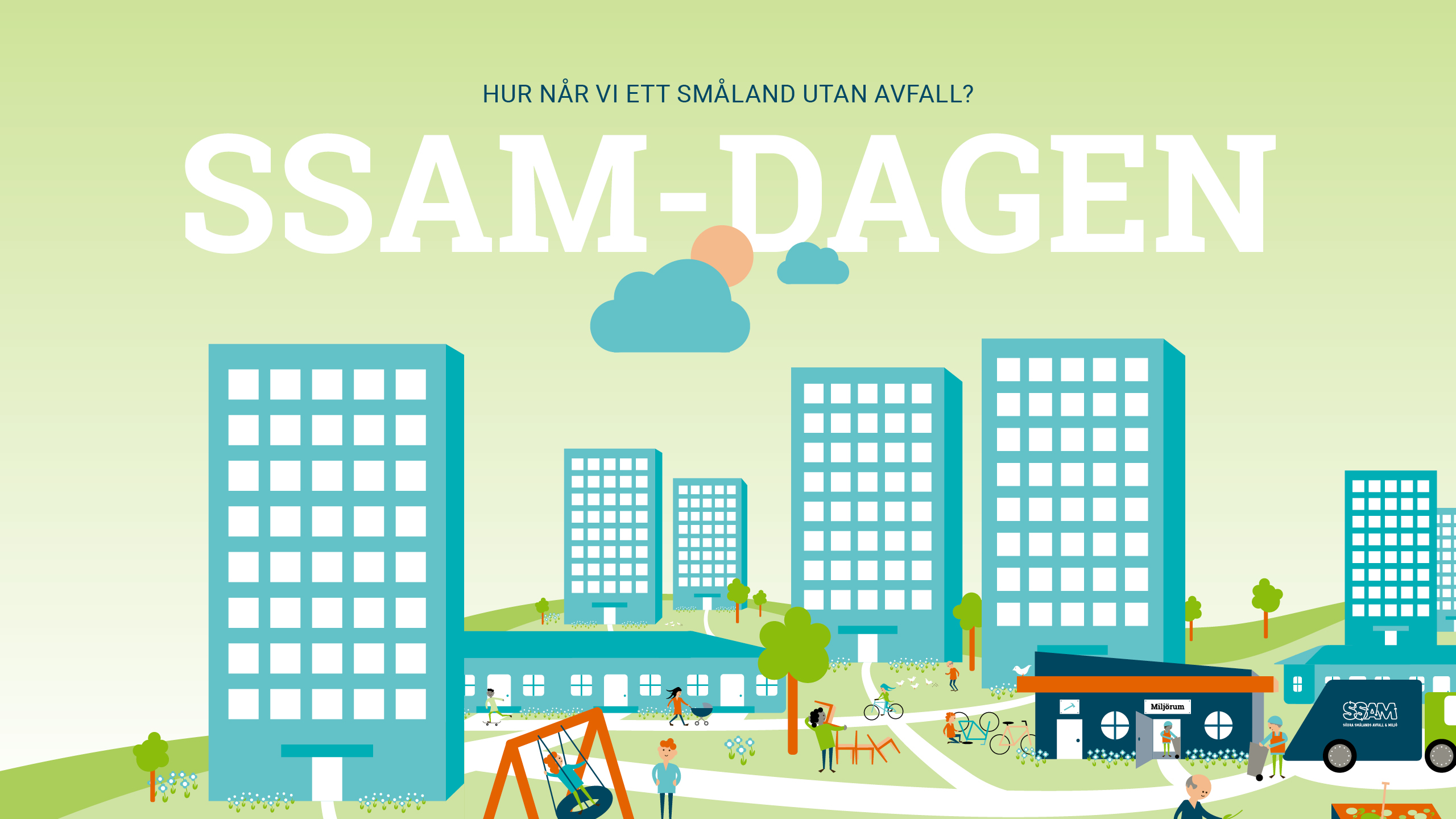